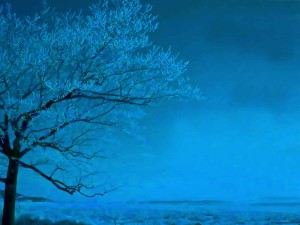 James 4:17
Therefore to him who knows to do good and does not do it, to him it is sin.
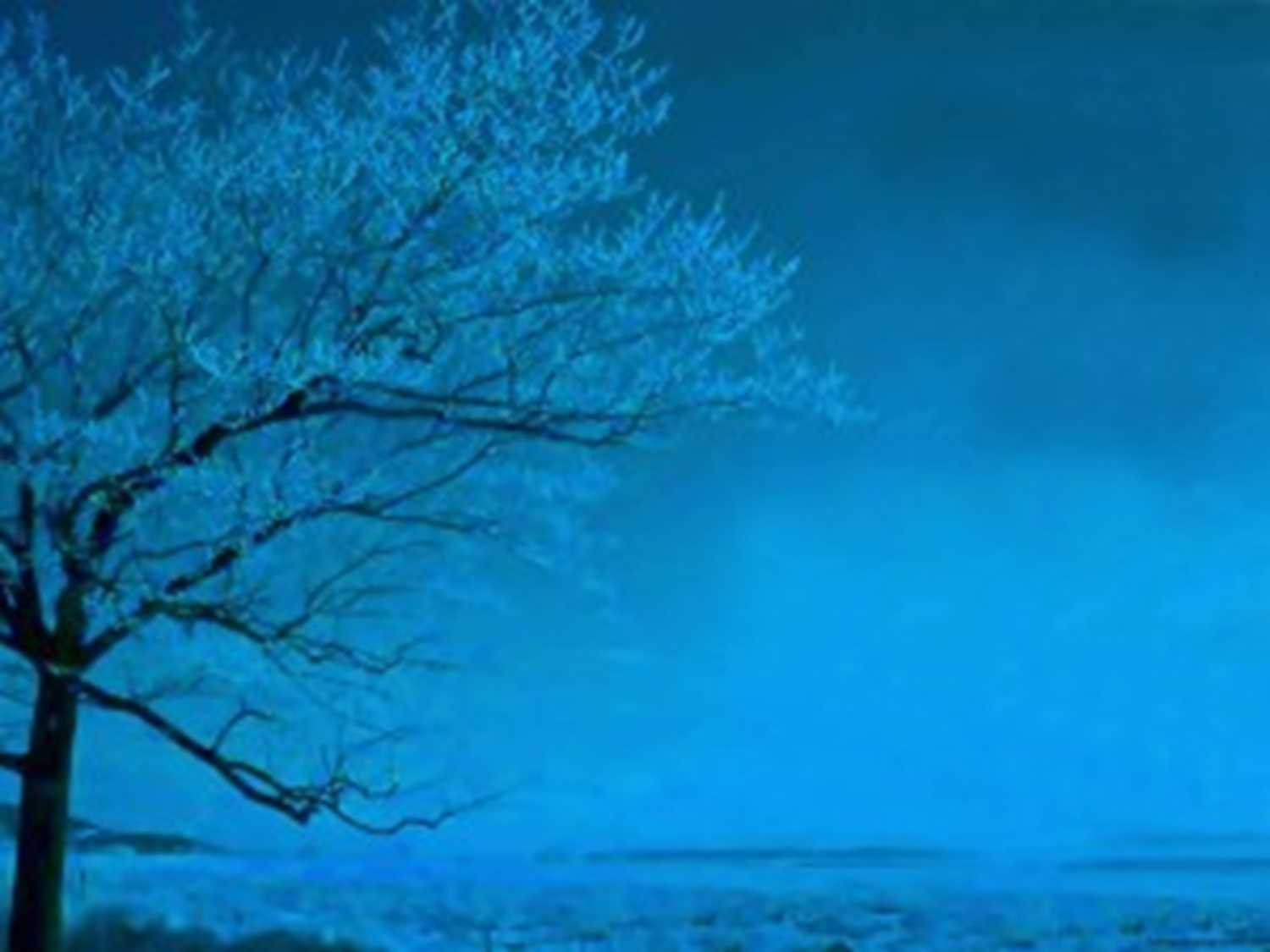 Romans 12:21 overcome evil with good 
Isaiah 5:20 woe to those who call evil good 
Matthew 19:17 there is one who is good
Psalm 100:5 the Lord is good  
1 Thessalonians 5:21 hold fast what is good 
Galatians 6:9-10 let us not grow weary while doing good
Good
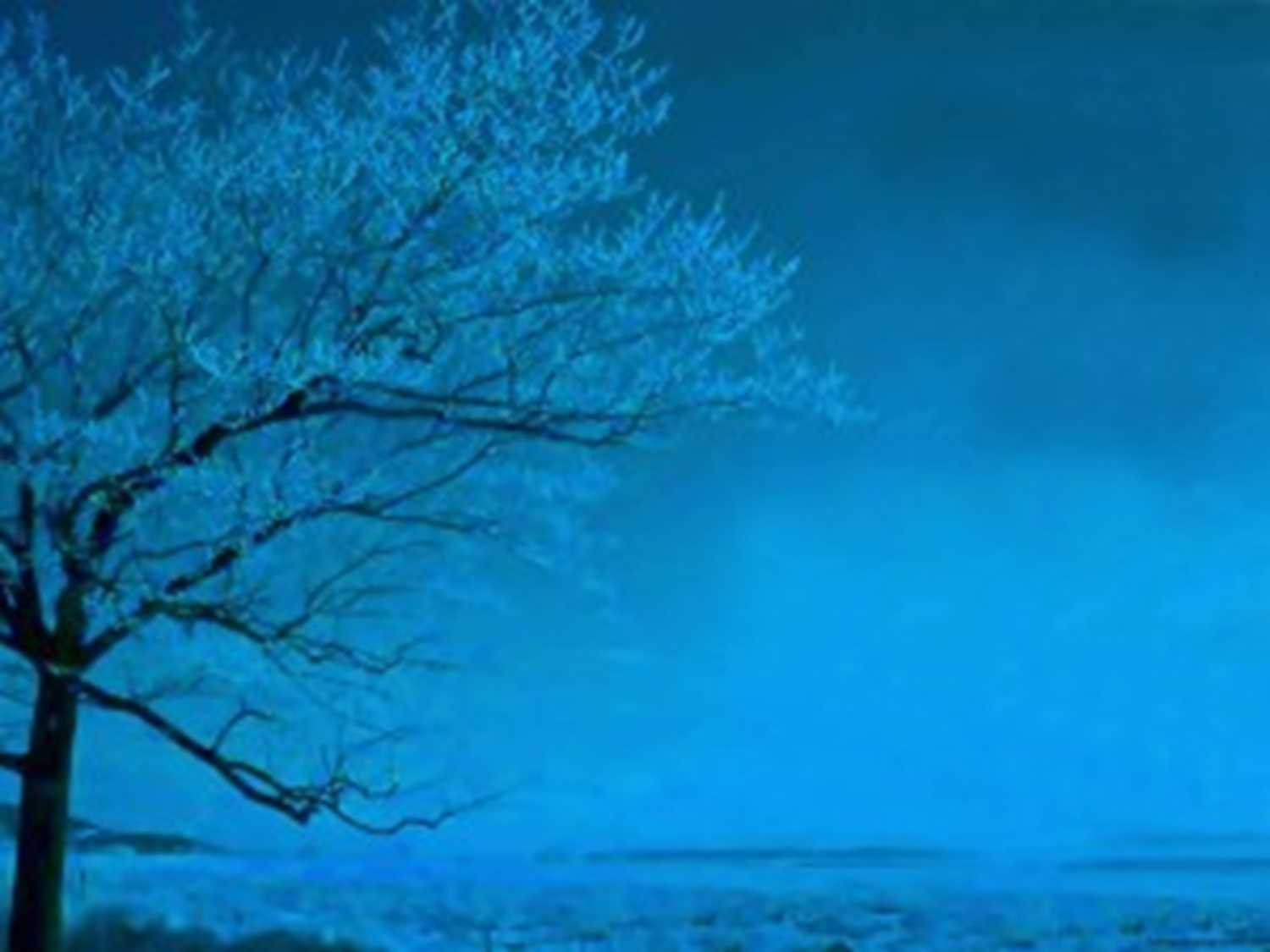 Matthew 22:37-39 Love God…love your neighbor 
1 John 4:20-21 love your brother 
Ephesians 5:22-6:4 love your family 
Matthew 5:43-48 love your enemy
Good
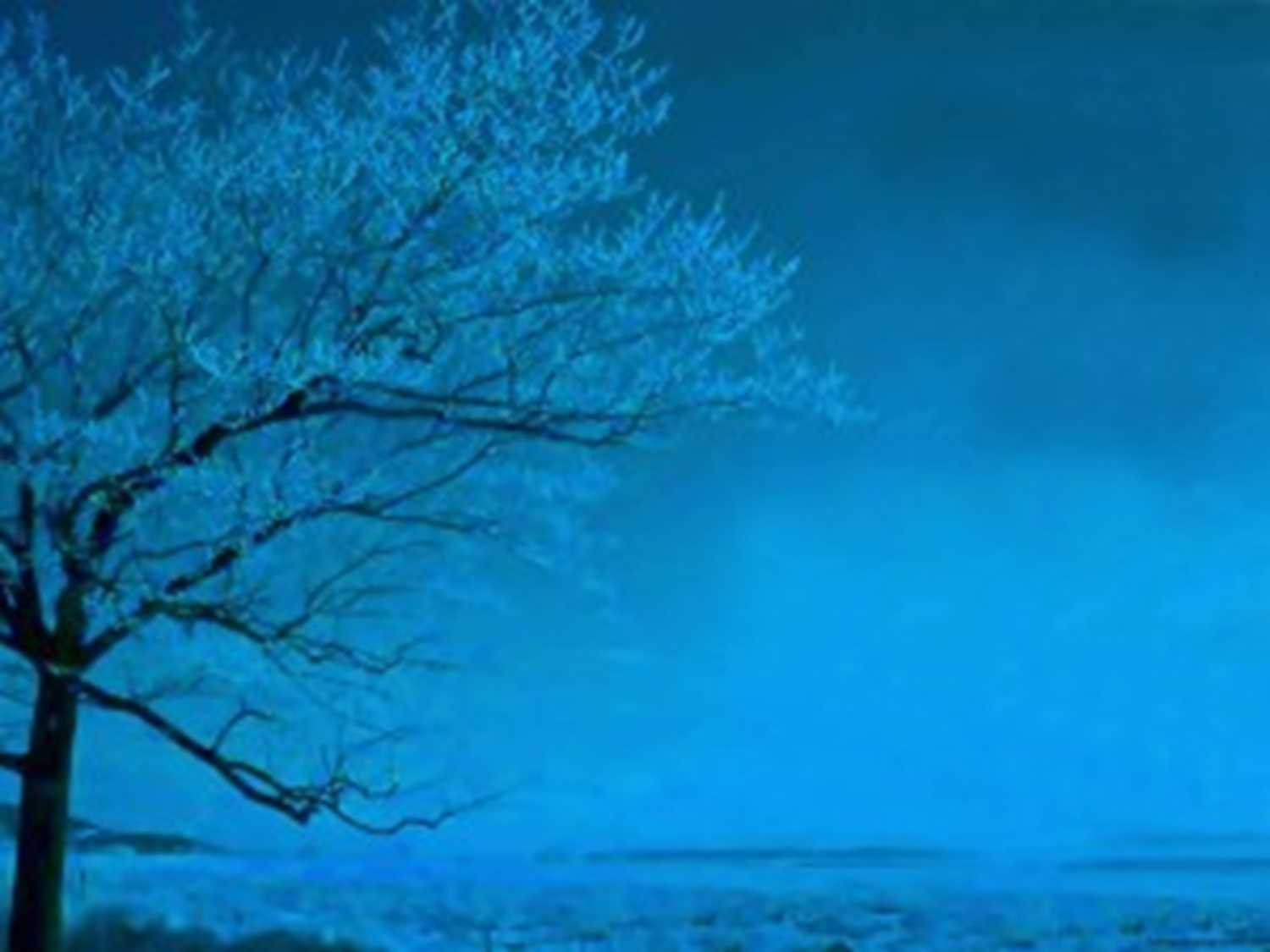 Galatians 5:22-23 fruit of the Spirit 
Colossians 3:12-17 put on…. 
1 Peter 1:5-11 add to your faith
Good